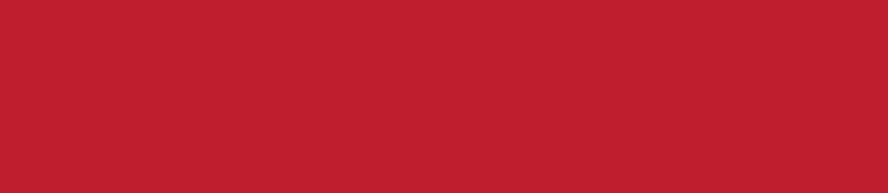 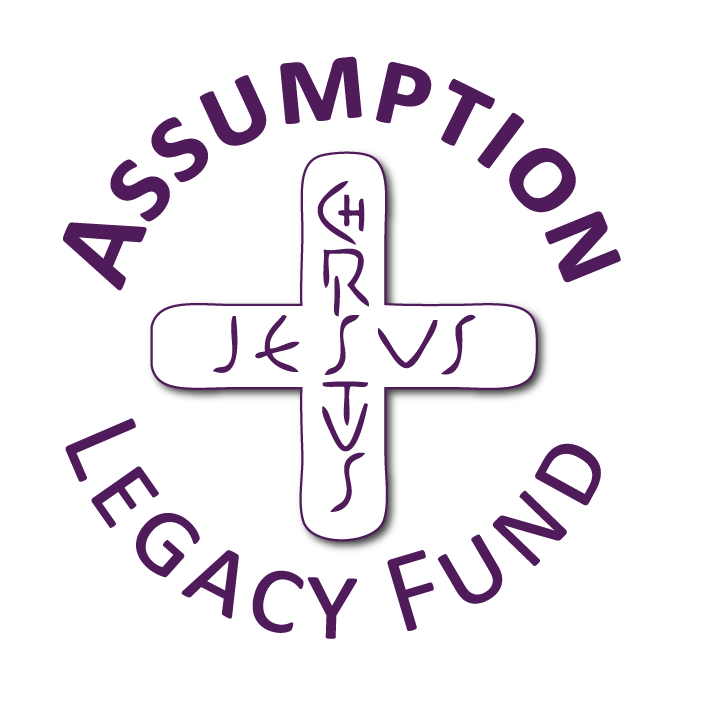 Solidarity and Peace
EYFS
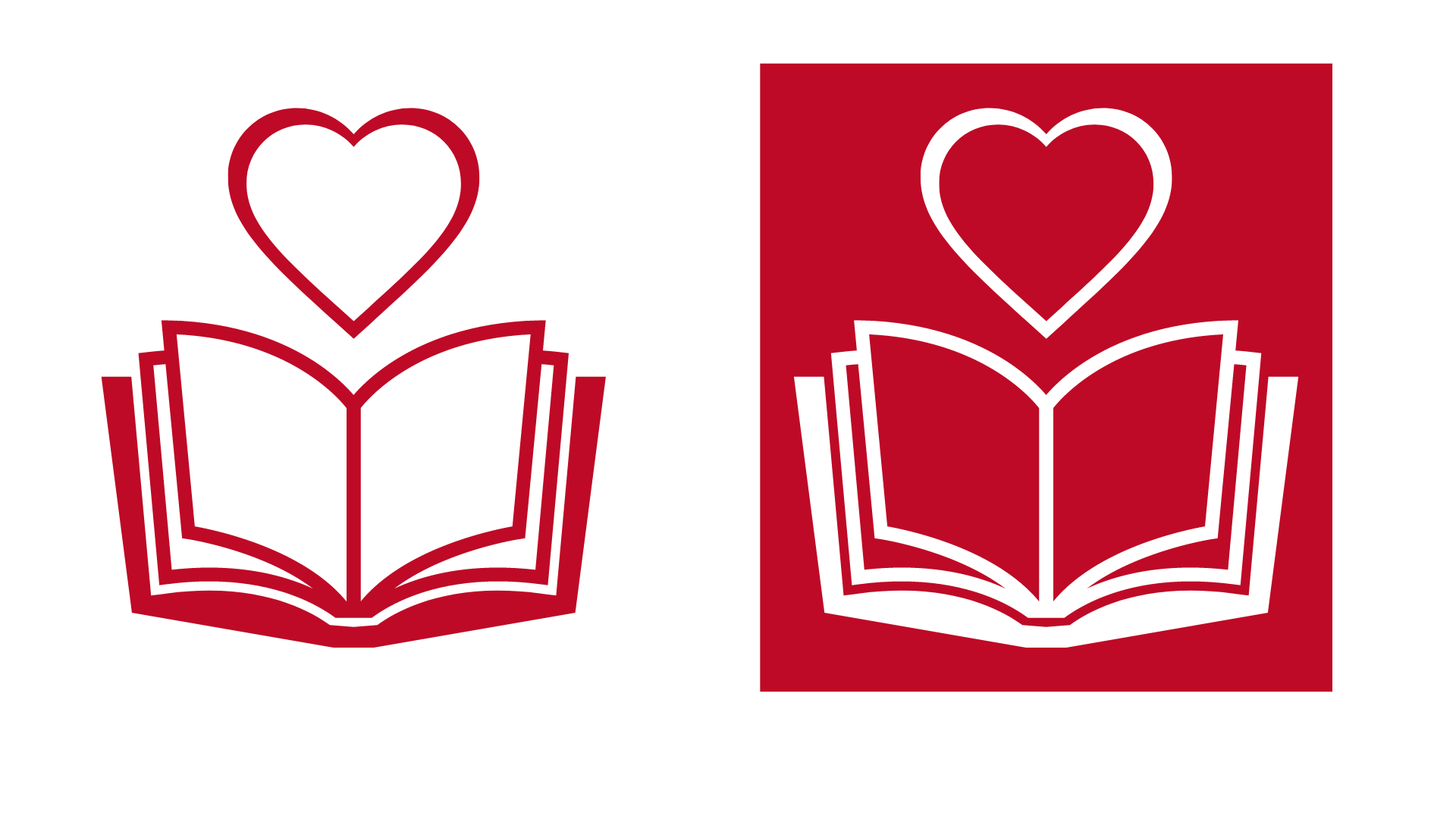 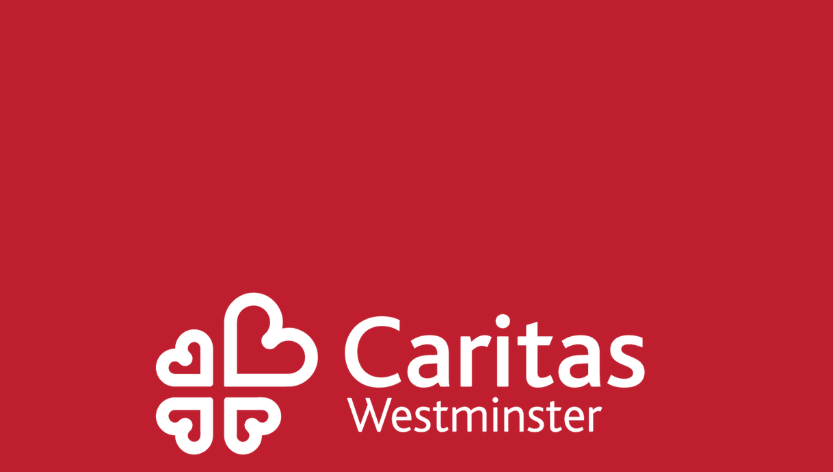 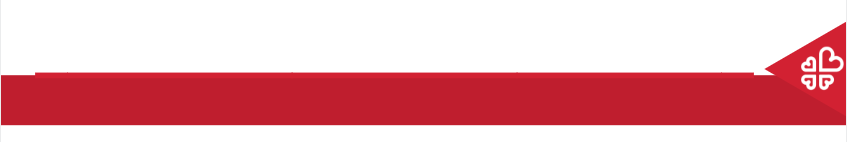 Jubilee Year 2025
Pope Francis has declared this year’s Jubilee theme to be: Pilgrims of Hope

In what way is Solidarity and Peace linked to Hope?
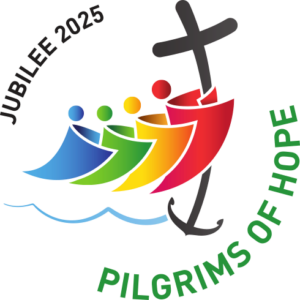 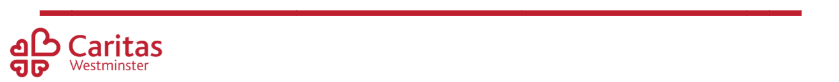 [Speaker Notes: Pope Francis opened the Holy Door of St Peter’s Basilica on Christmas Eve 2024, marking the beginning of this jubilee year. Pope Francis has called for people of faith to pray for and have deep faith, lively hope and active charity. Explain to the children why this jubilee year is a great time to be very active in charity, which is what we’re working towards in our CST lessons.]
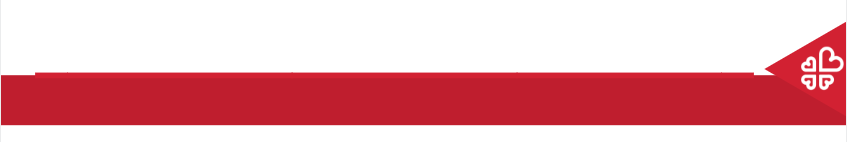 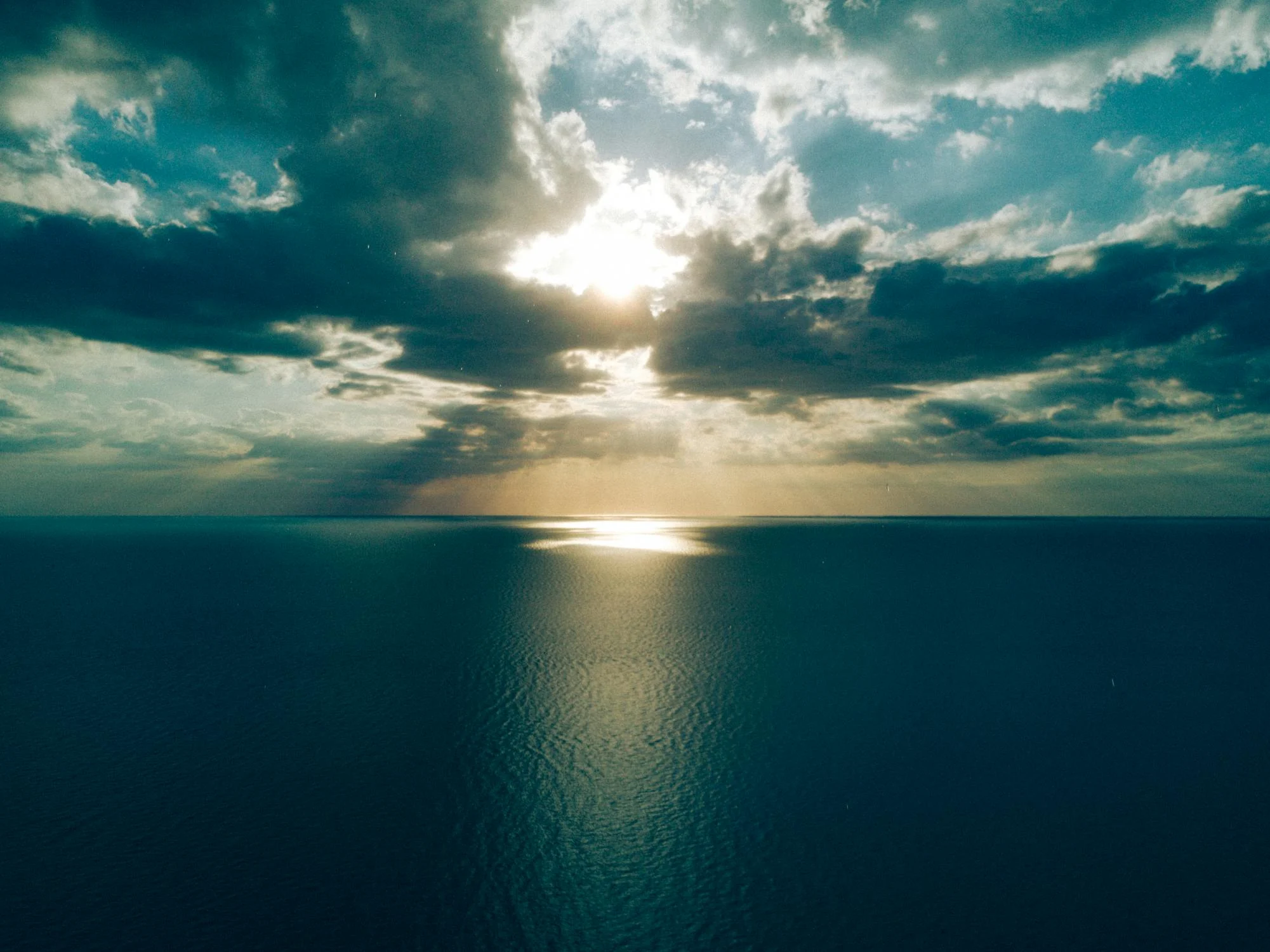 Starter
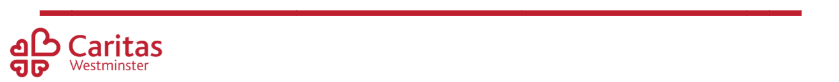 [Speaker Notes: Introduce concept of peace and what it means to be and feel peaceful.]
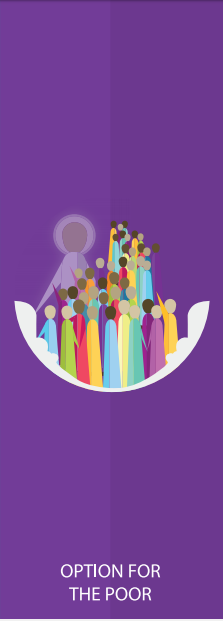 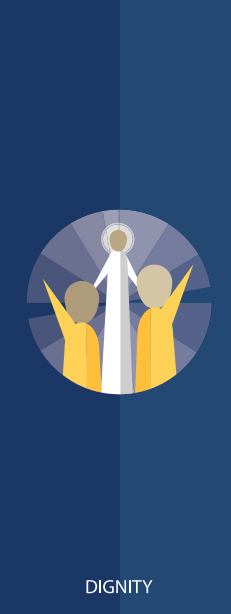 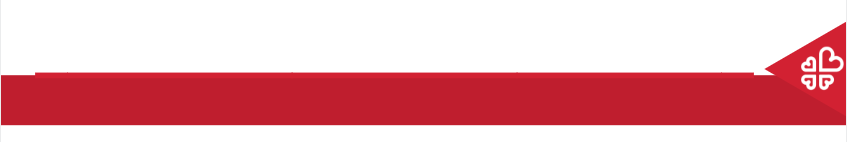 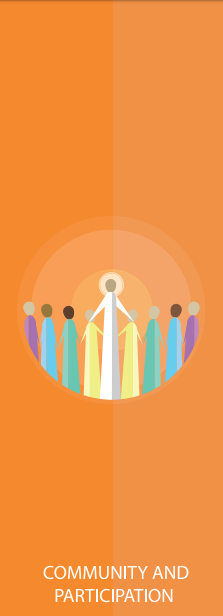 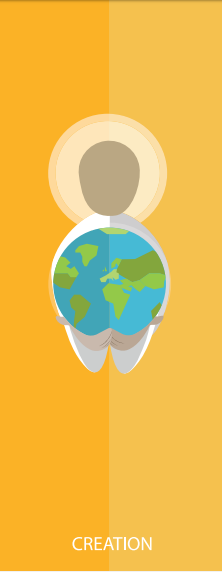 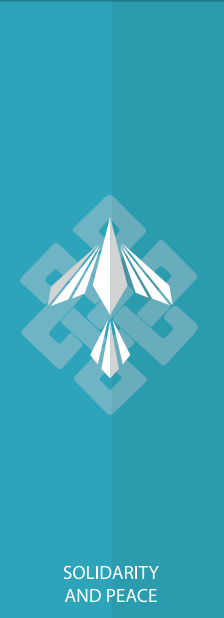 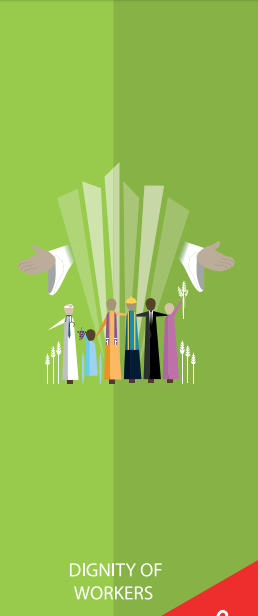 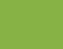 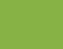 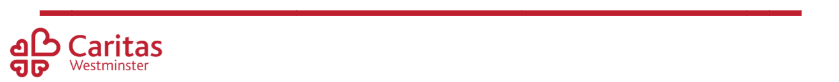 Catholic Social Teaching
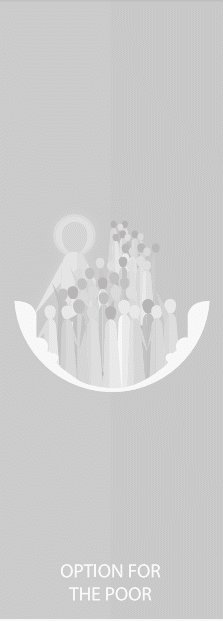 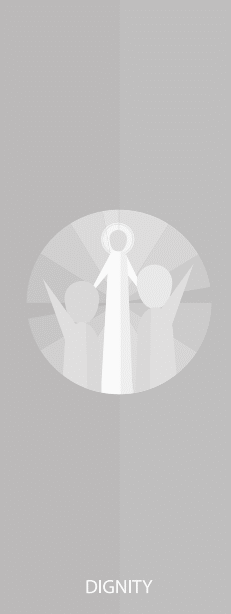 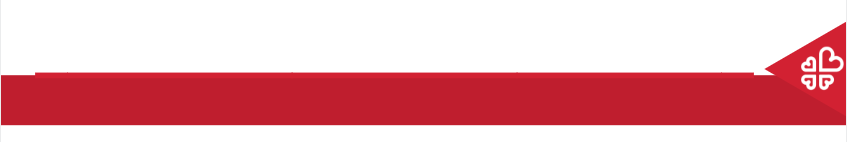 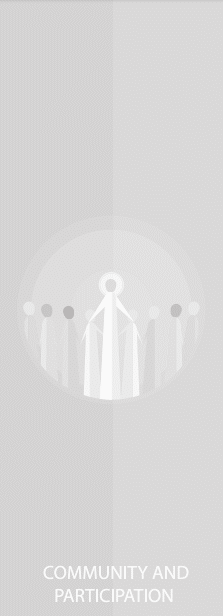 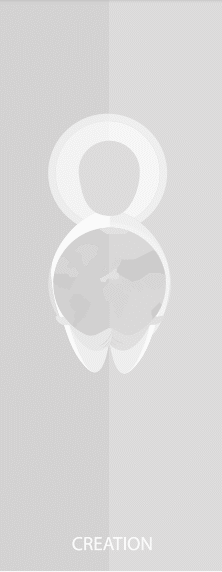 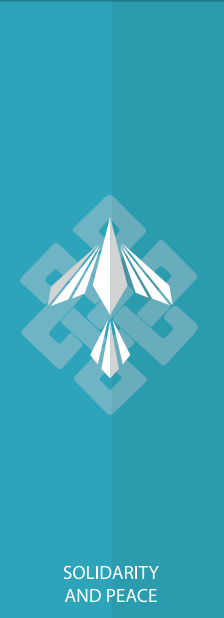 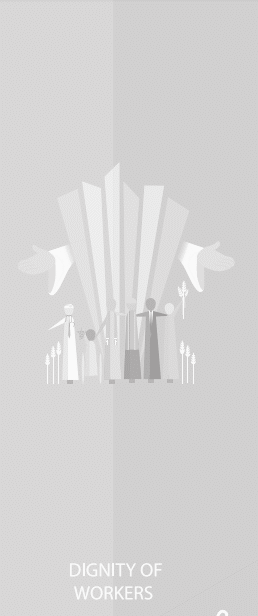 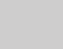 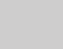 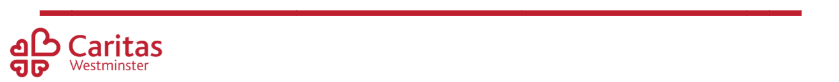 Catholic Social Teaching
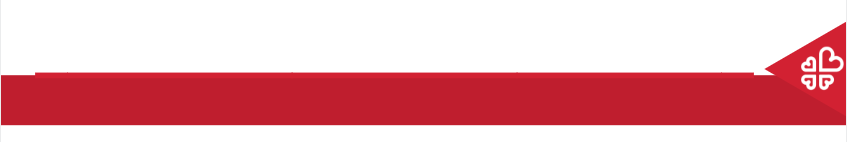 Solidarity and Peace
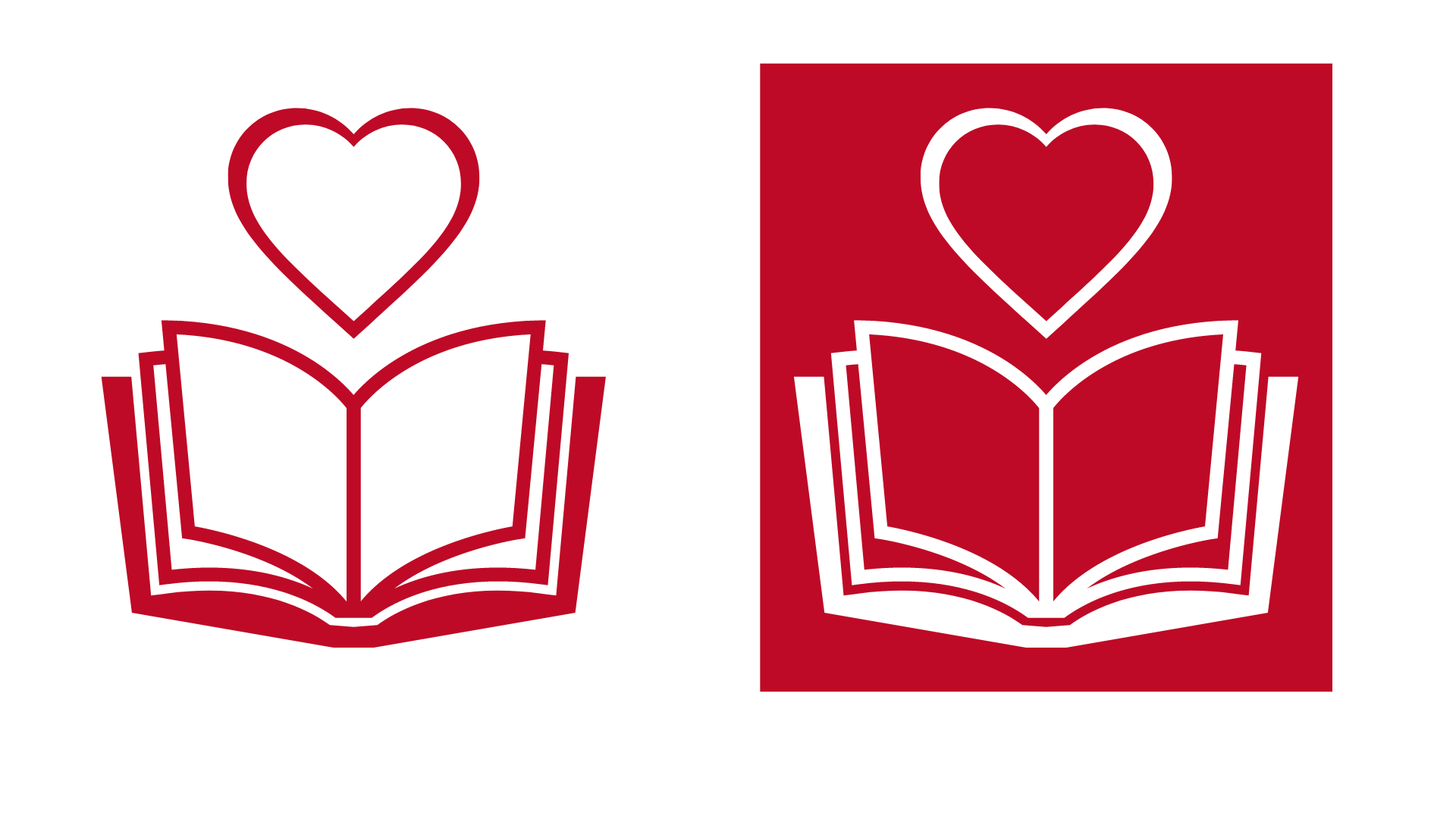 To be at peace means to be calm and happy.
Can you remember a time when you felt peaceful?
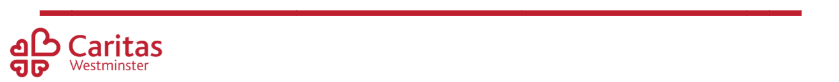 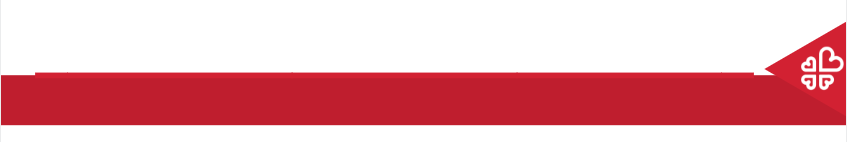 Solidarity and Peace
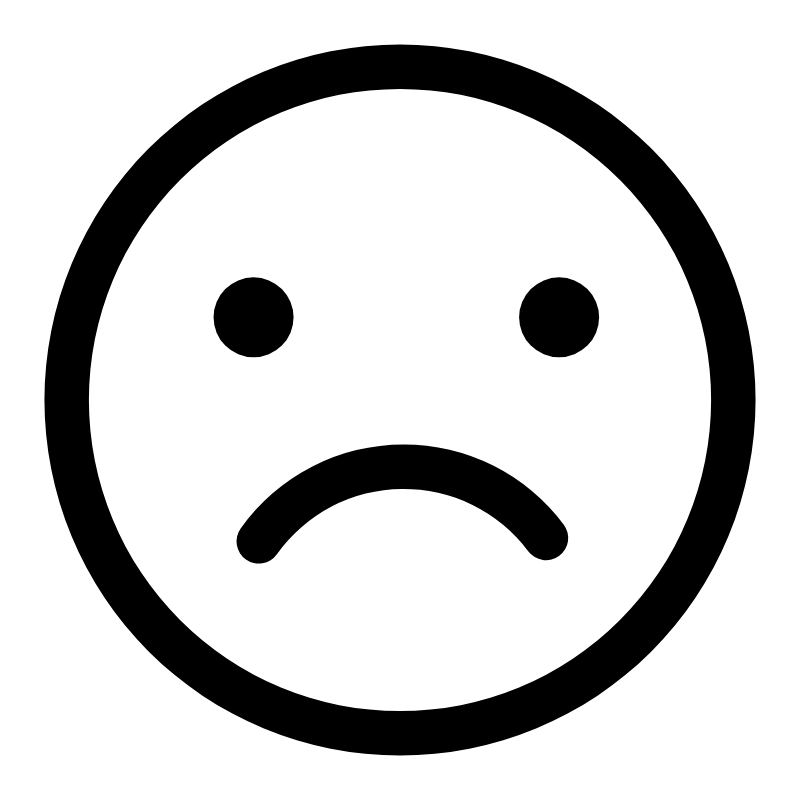 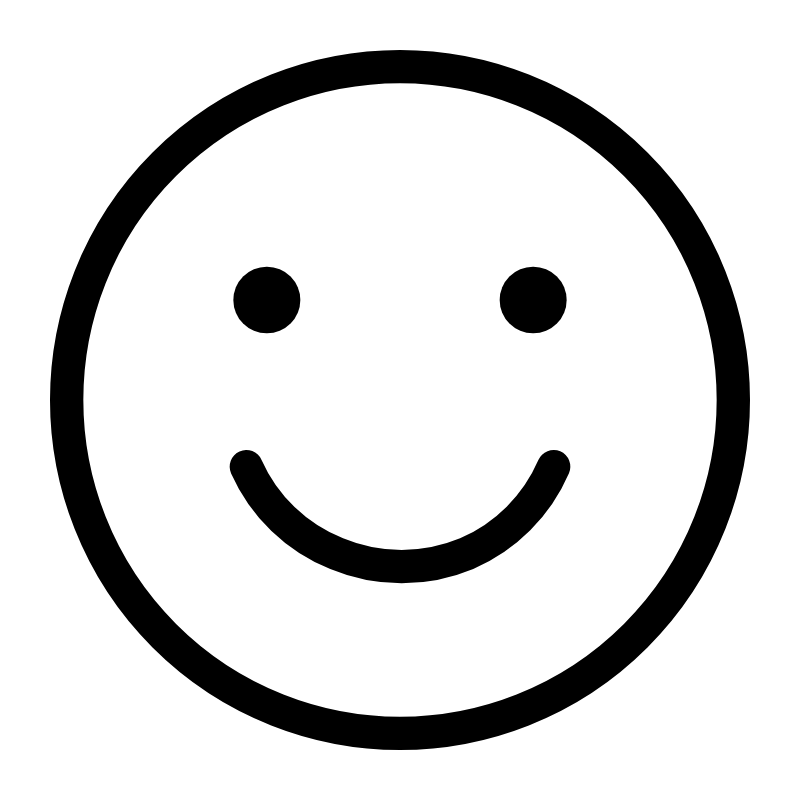 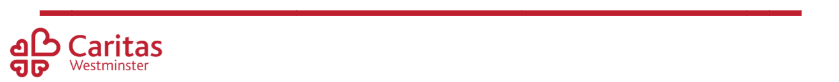 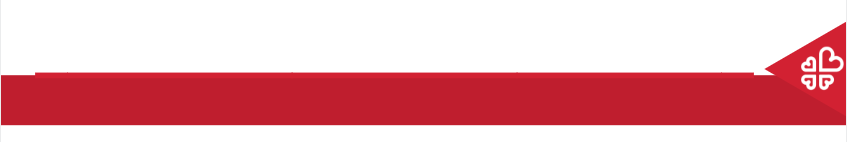 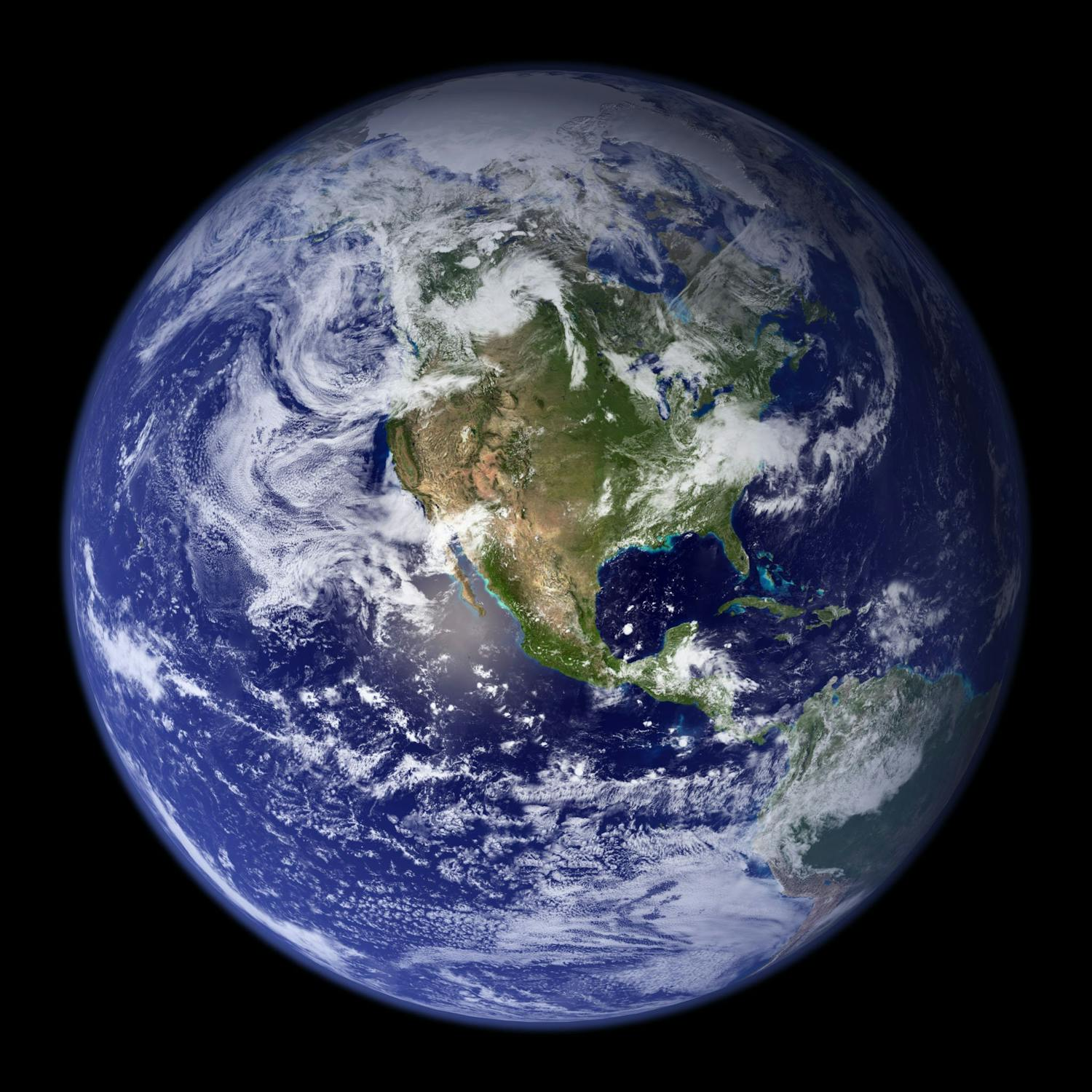 Solidarity and Peace
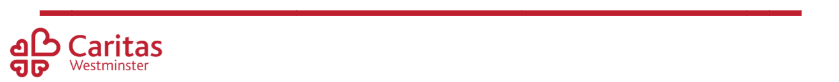 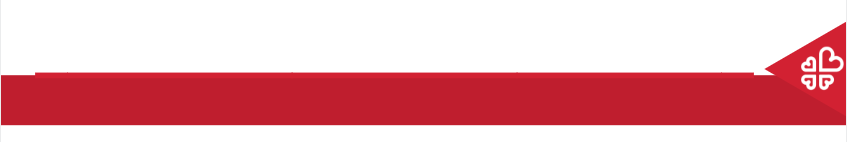 Solidarity and Peace
‘Blessed are the peacemakers, for they will be called sons and daughters of God.’
Matthew 5:9
Who do you think ‘the peacemakers’ are?
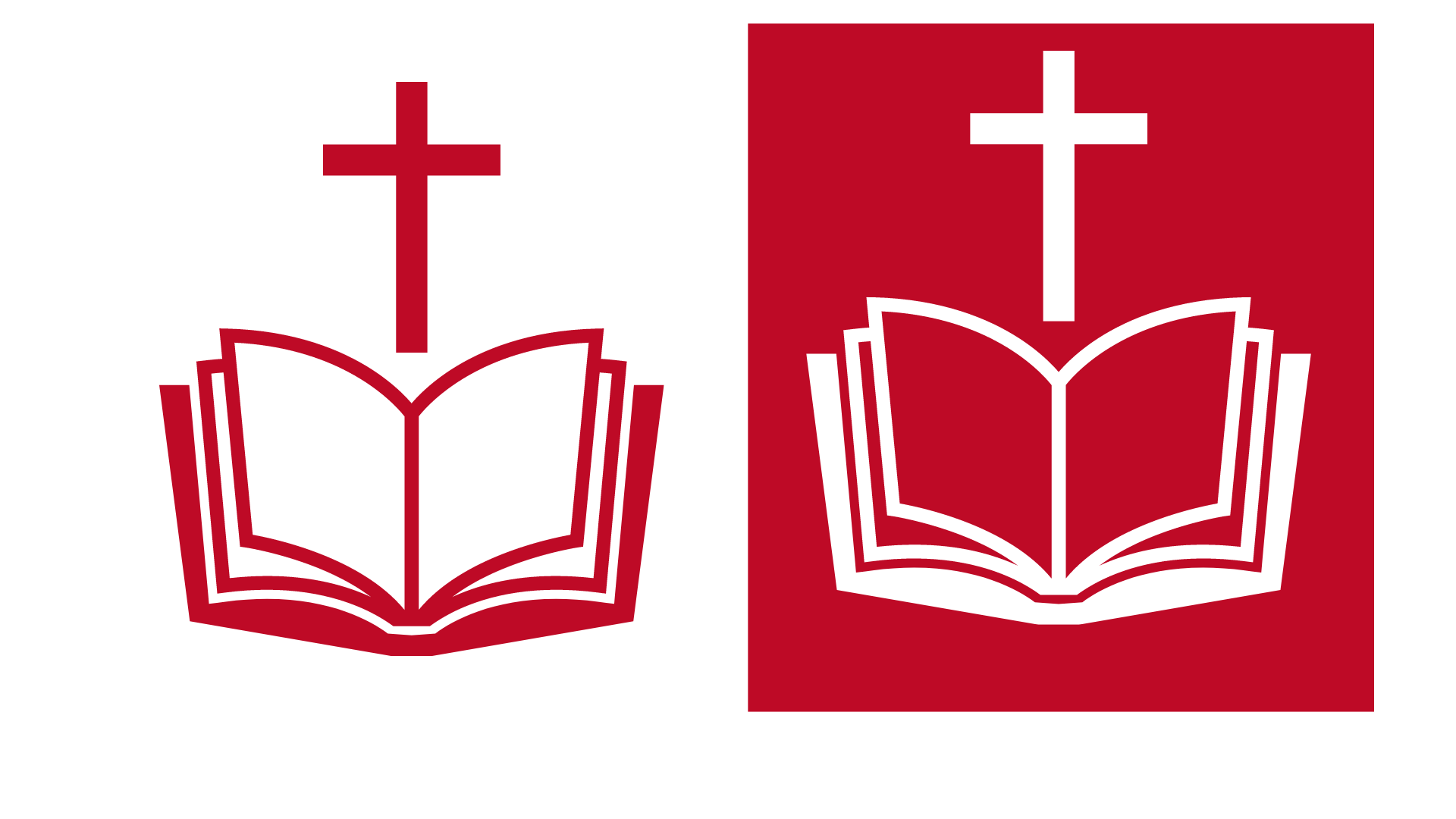 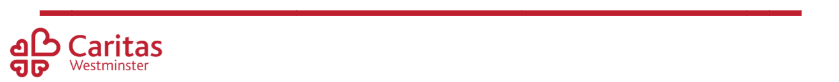 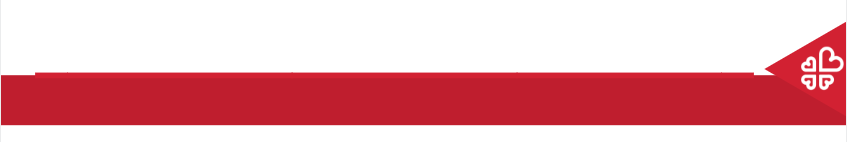 Solidarity and Peace
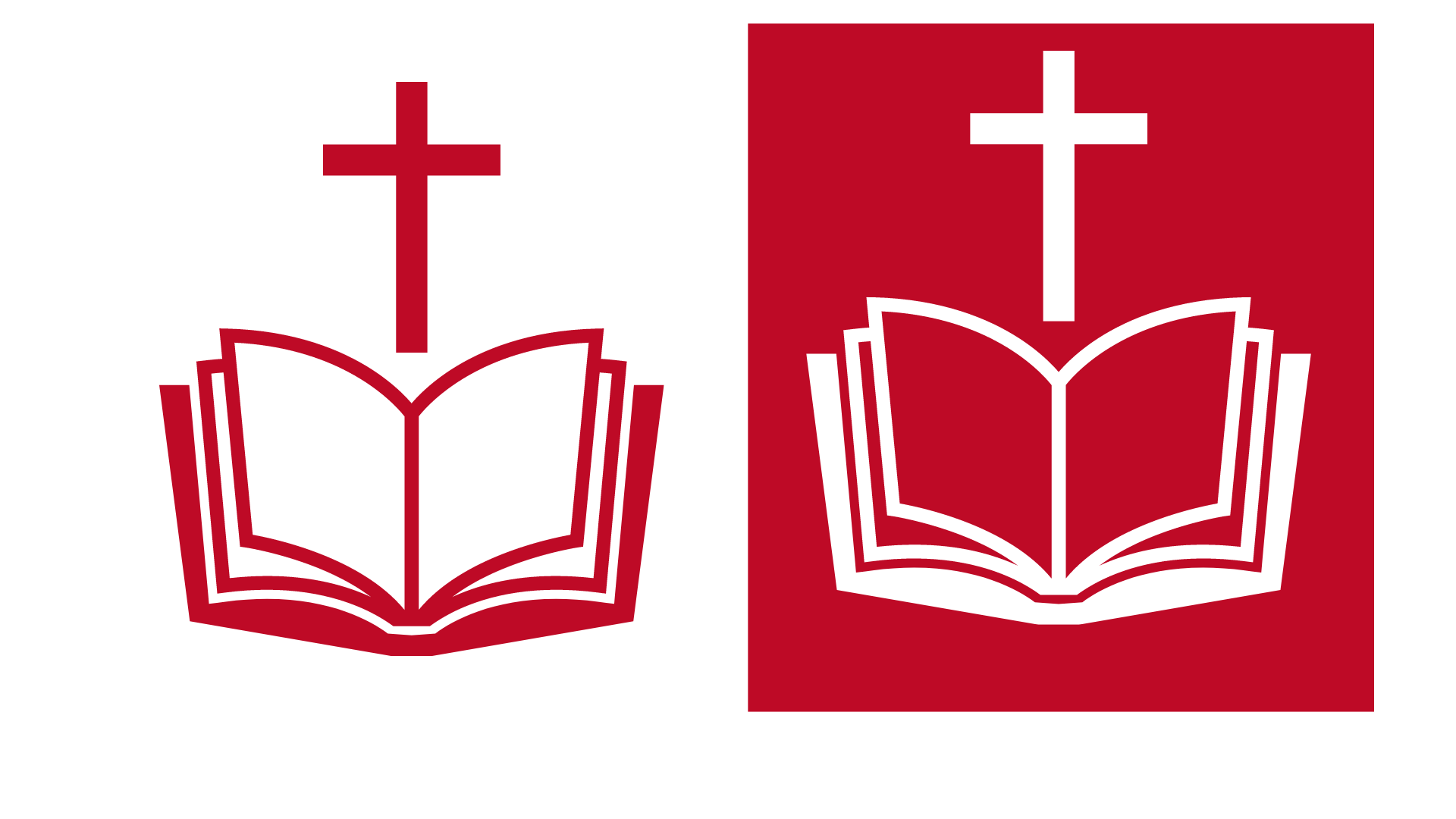 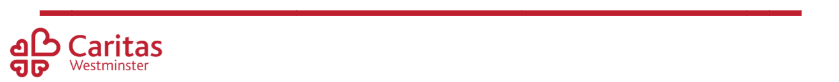 [Speaker Notes: Click image to read story]
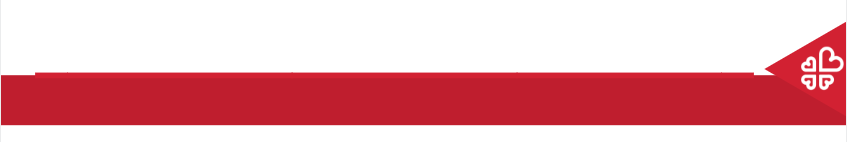 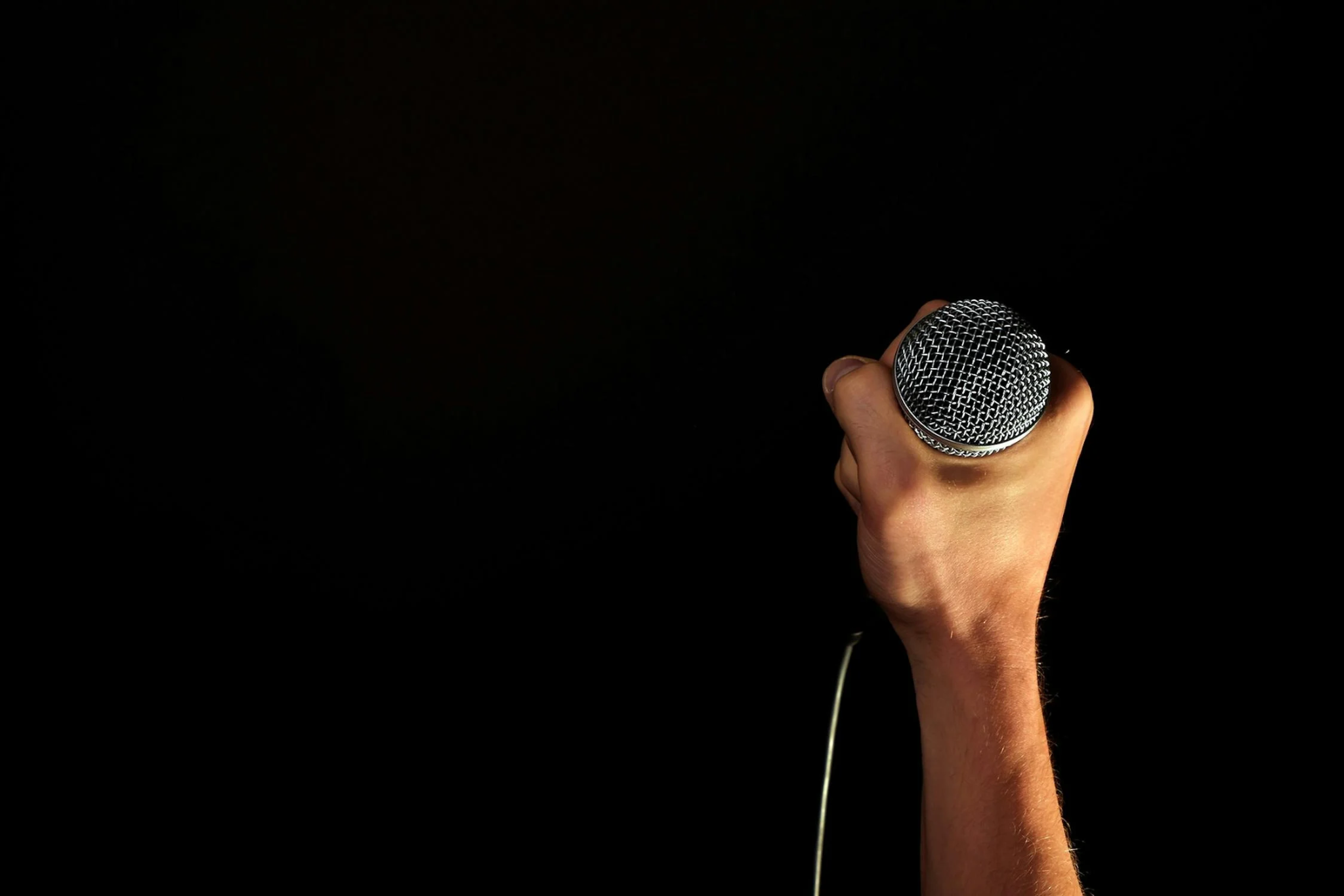 Plenary
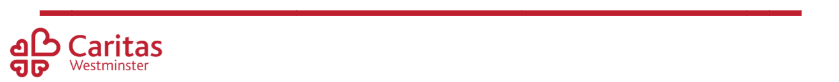 [Speaker Notes: Click image to play hymn]